Интерактивная игра«Хоккей»
Математика
1 класс
Исаева Анжелика Владимировна, 
учитель начальных классов 
МБОУ «СОШ №2» г. Сосногорска Республики Коми
2017
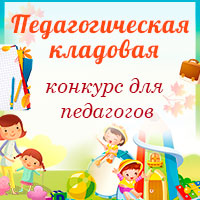 Вперёд!
(Счёт в пределах 20)
Правила игры:
внимательно прочитайте вопрос;
нажав на один из трёх прямоугольников – проверьте правильность своего устного ответа;
если ответ правильный – появляется                    и звучат  аплодисменты (плюс один балл);
если ответ неверный – появляется символ        (минус один балл).
дальше
Удачи!
Вперёд!
Найди верное неравенство.
1 команда
8+2<10
4+5=9
12-2>9
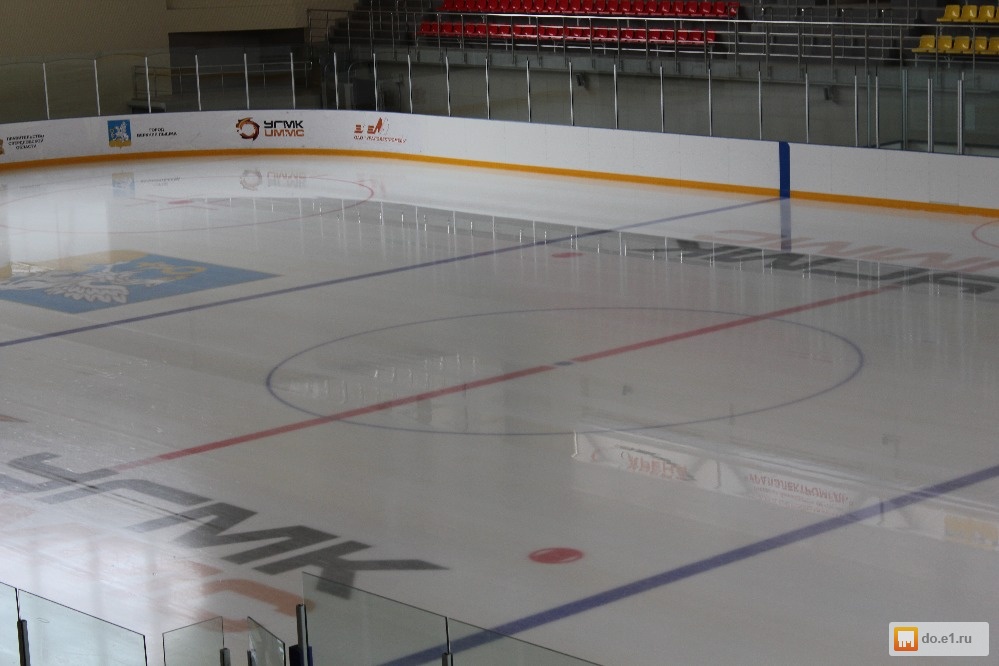 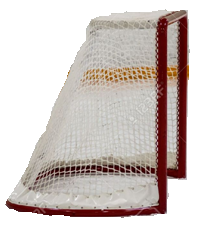 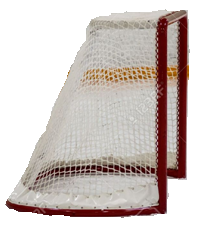 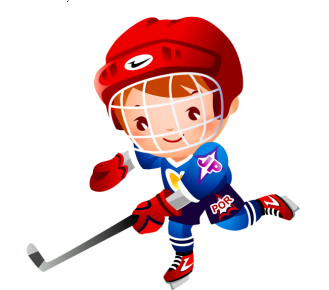 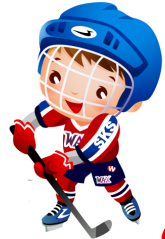 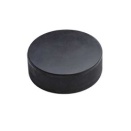 дальше
2 команда
Если уменьшаемое равно 6, 
а вычитаемое – 4, то разность равна …
10
2
3
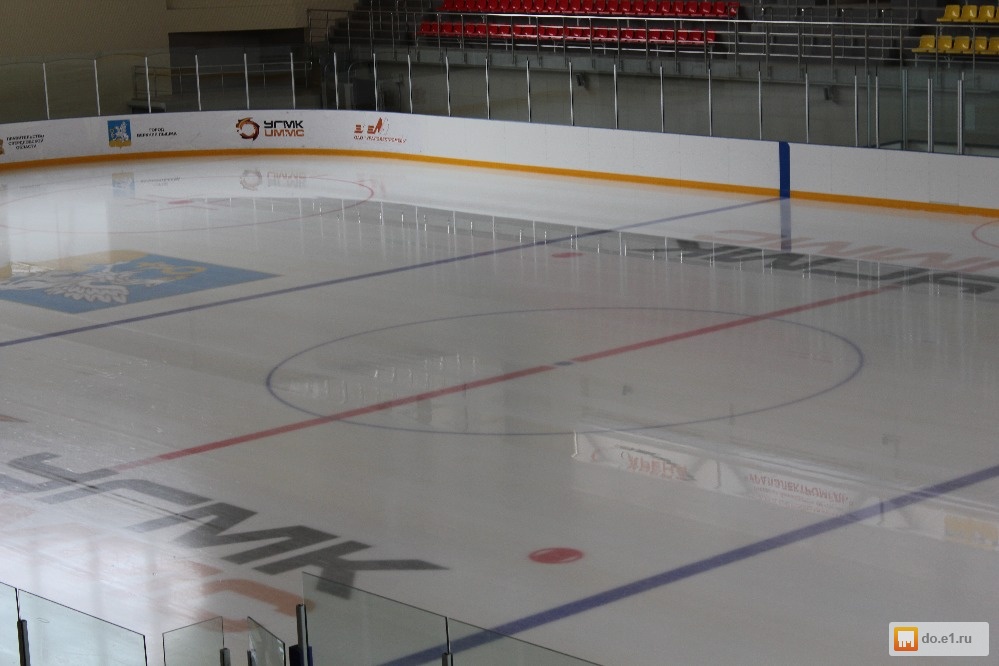 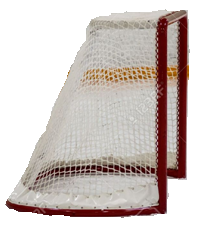 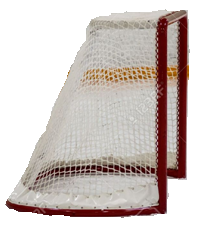 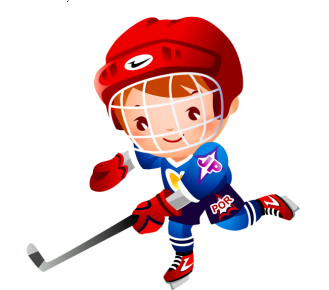 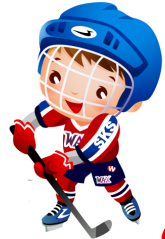 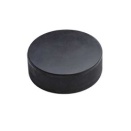 дальше
Это число больше 6 на 3.
1 команда
9
2
8
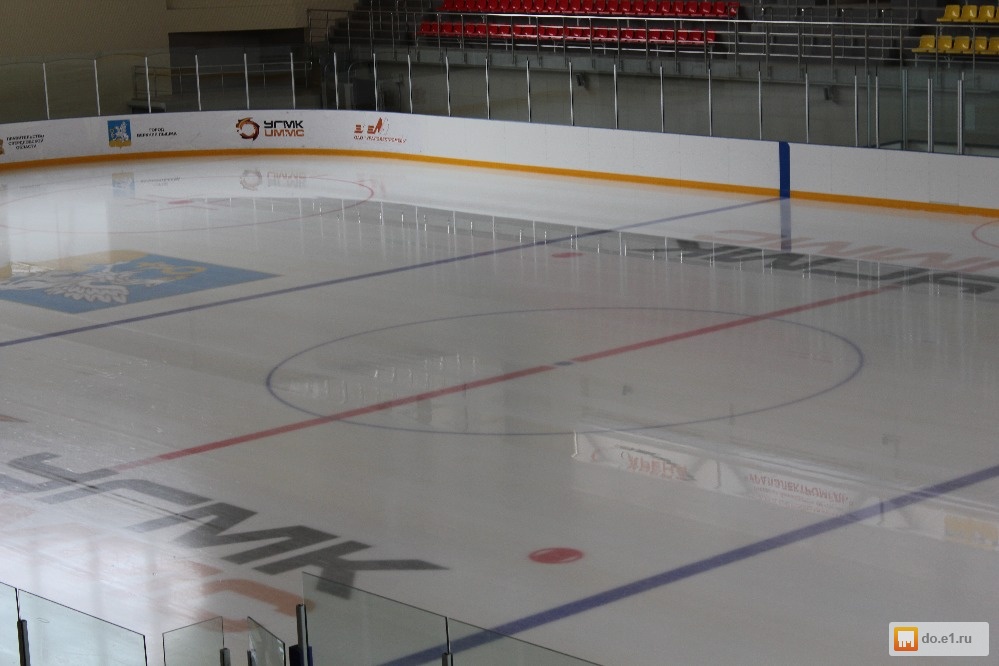 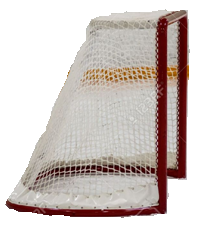 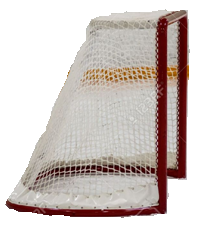 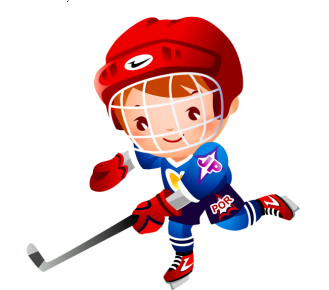 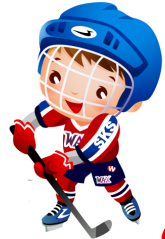 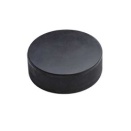 дальше
2 команда
Равенство 10-□=2 станет верным, 
если в □ записать число …
4
8
7
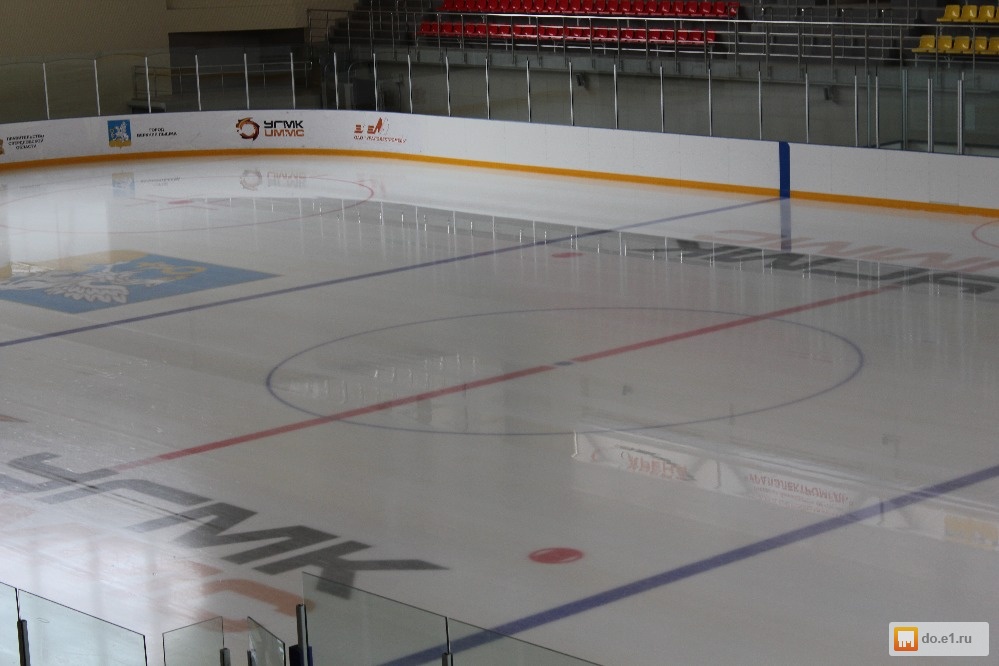 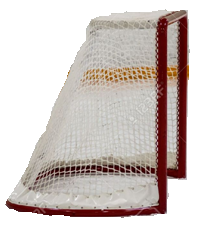 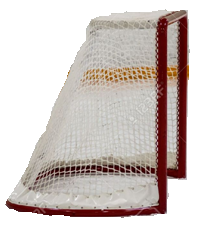 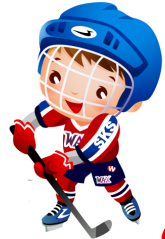 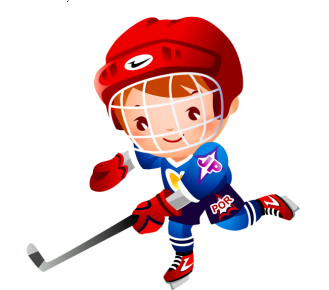 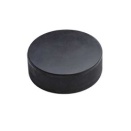 дальше
Отрезок длиной 5 см короче отрезка длиной 10 см на …
1 команда
15 см
4 см
5 см
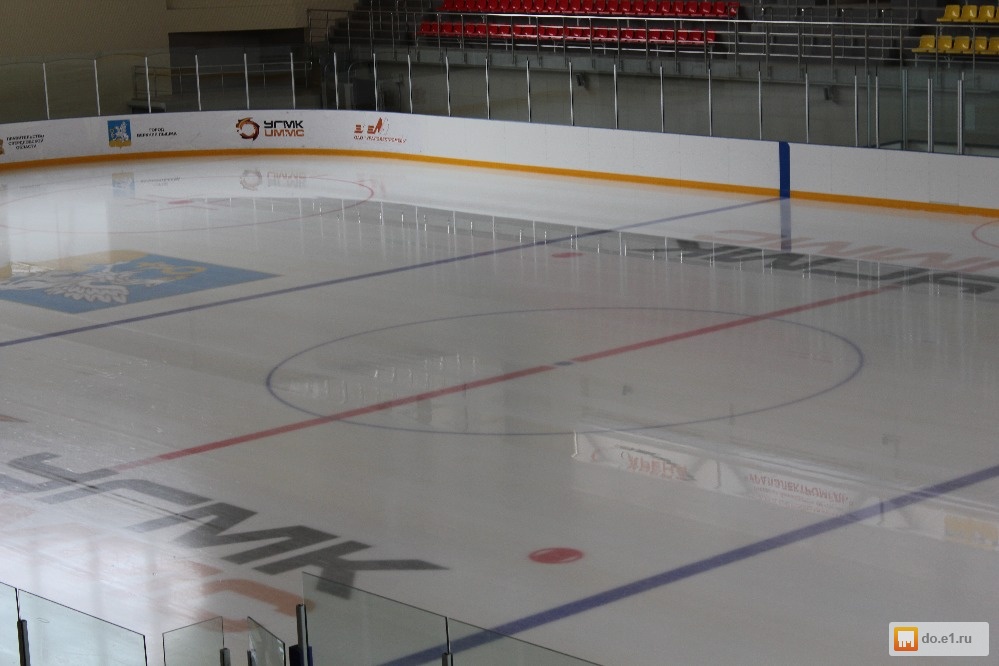 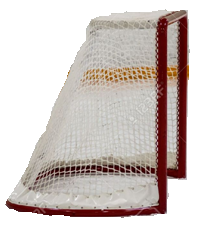 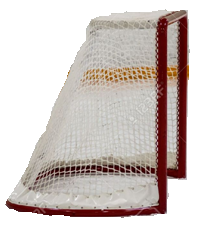 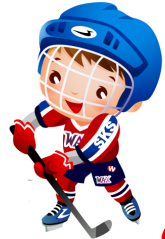 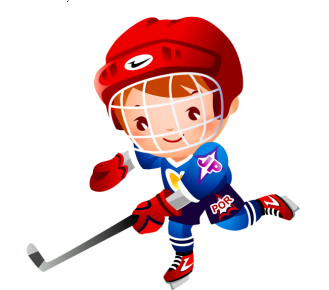 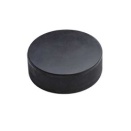 дальше
2 команда
Эти числа записаны в порядке увеличения.
20,17,15,13
3, 8, 11, 14
5, 7, 9, 2
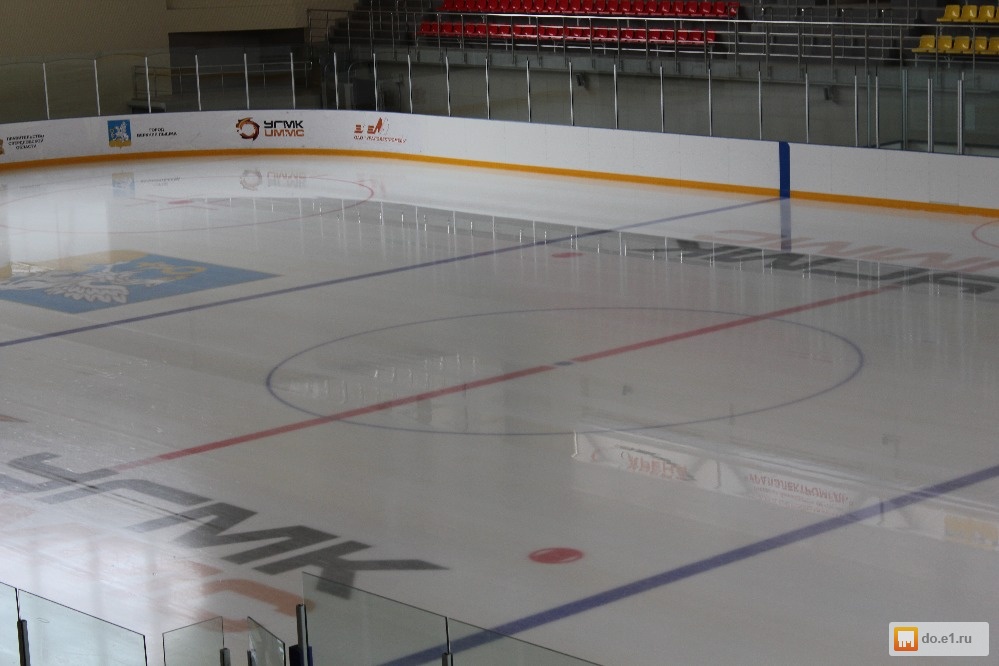 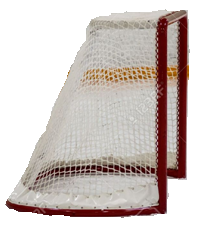 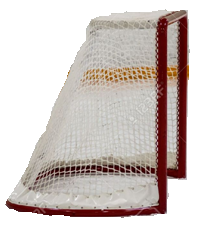 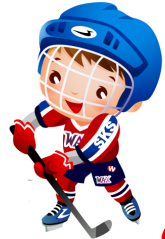 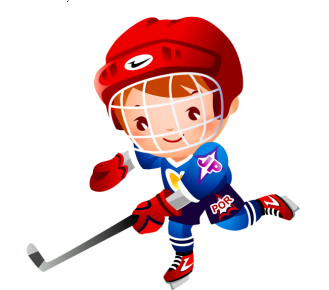 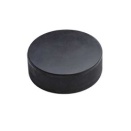 дальше
Если первое слагаемое равно 3, 
а второе – 10, то сумма равна …
1 команда
13
7
6
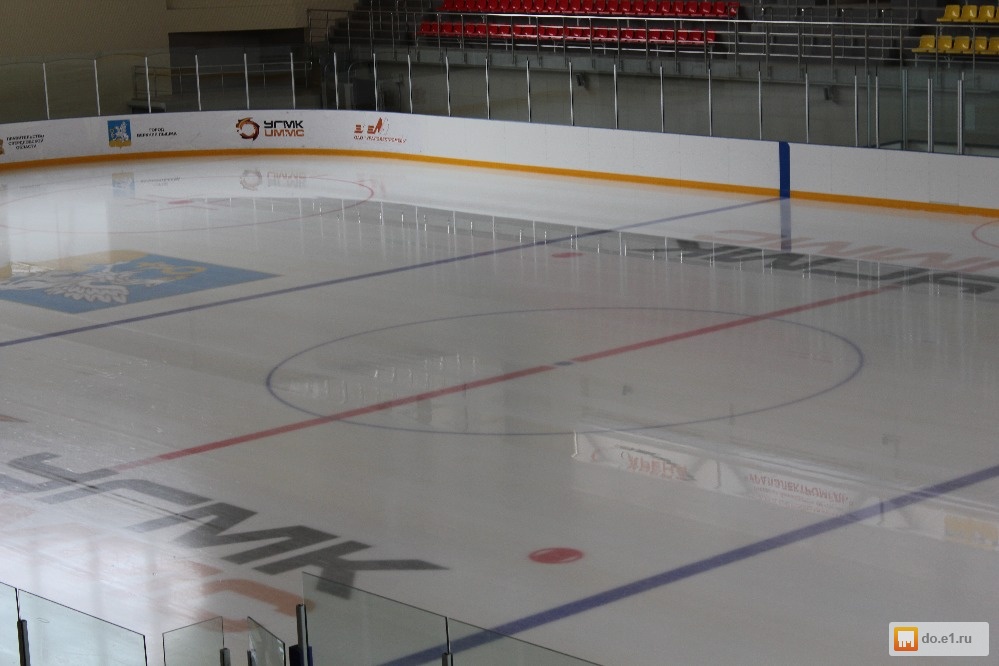 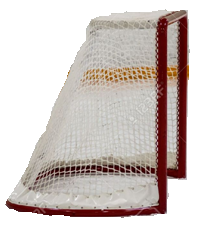 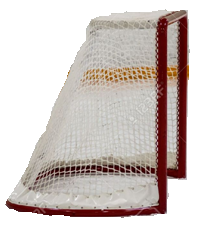 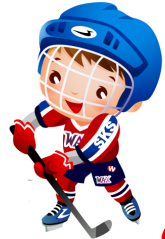 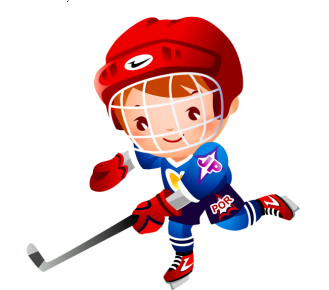 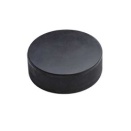 дальше
2 команда
Сравни выражения 17-1 … 17-10
меньше
равно
больше
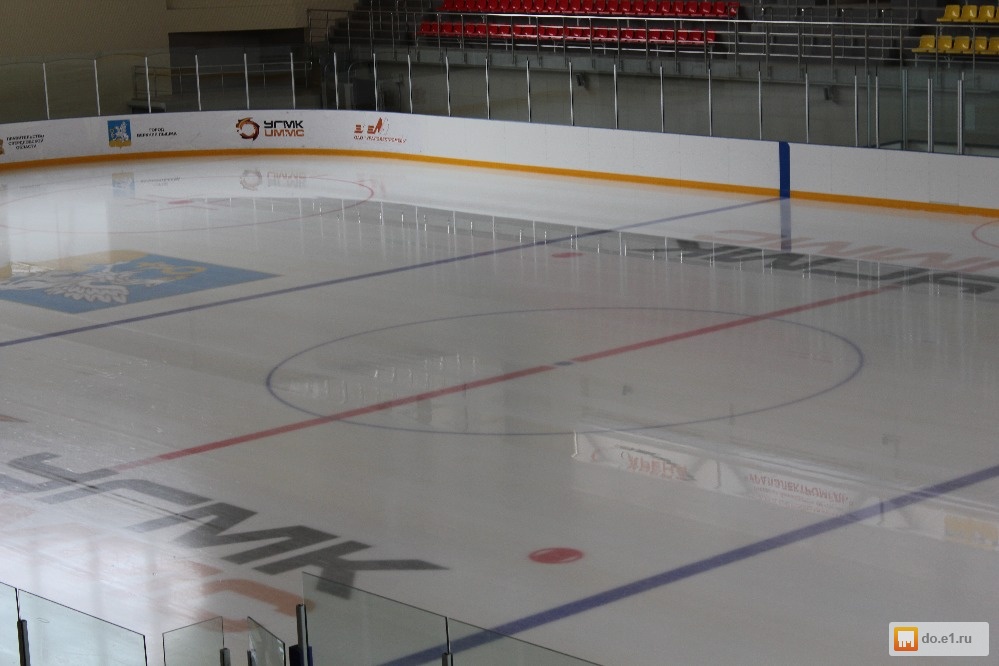 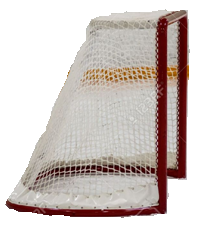 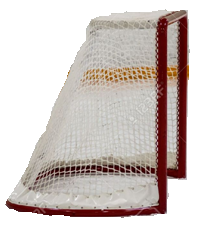 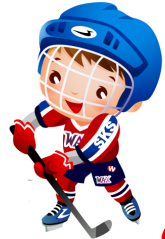 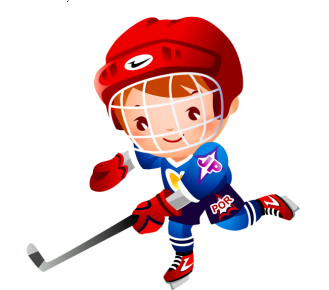 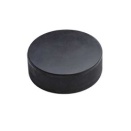 дальше
Найди выражение с наименьшим ответом.
1 команда
6+6
10+1
9+4
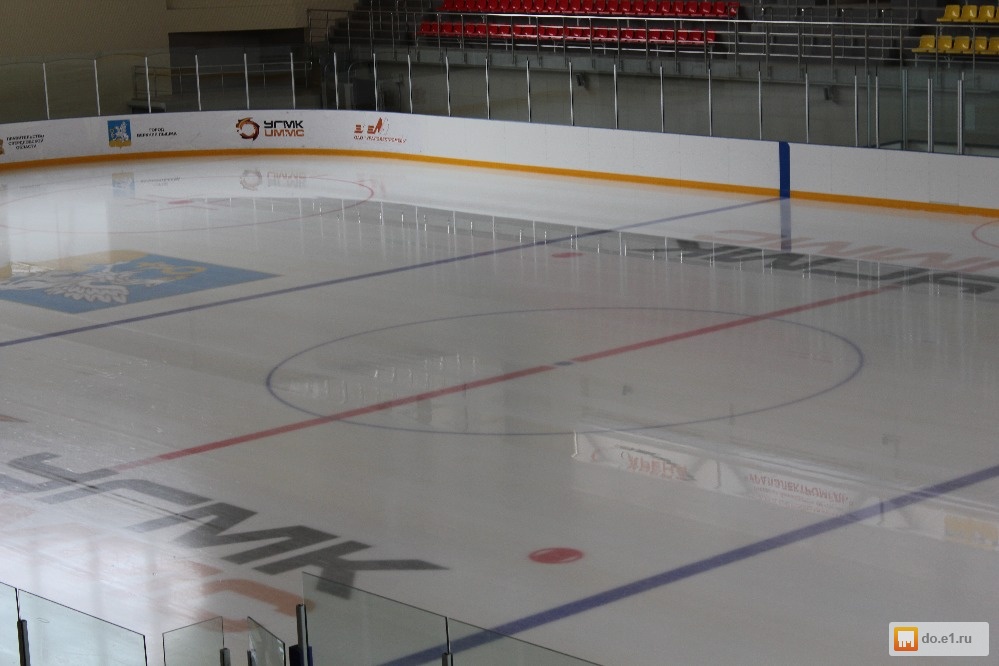 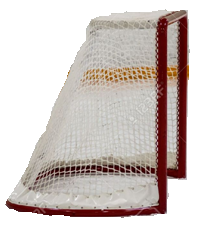 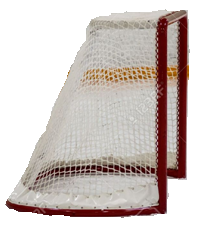 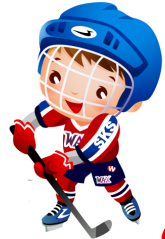 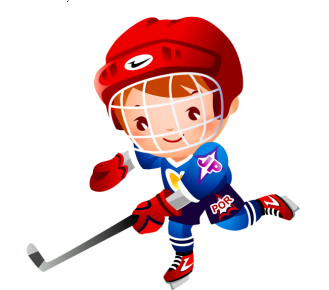 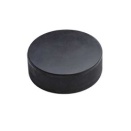 дальше
2 команда
Найди выражение с наибольшим ответом.
6+4
5+5+2
8+2+1
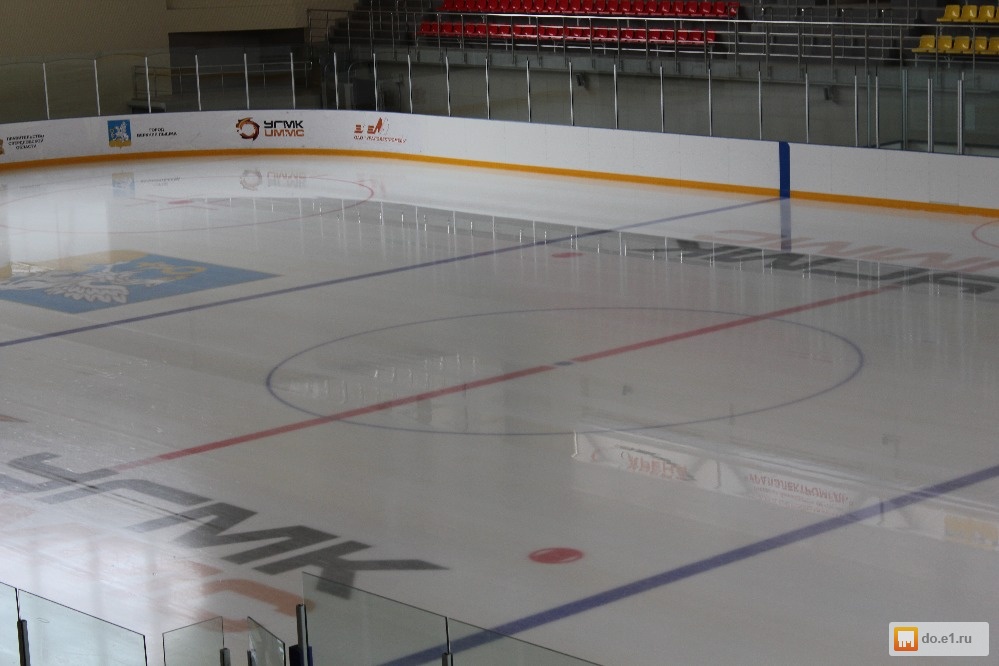 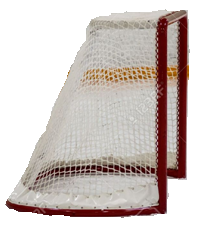 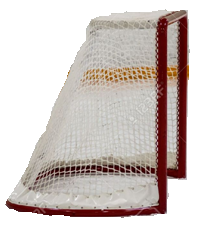 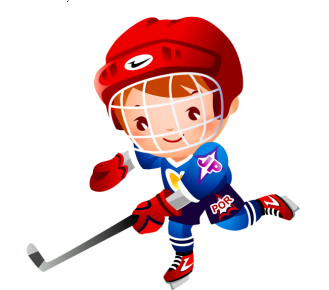 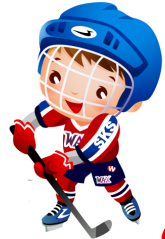 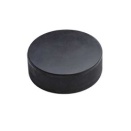 дальше
В какой сумме результат равен 13?
1 команда
9+1+1
8+2+2
7+3+3
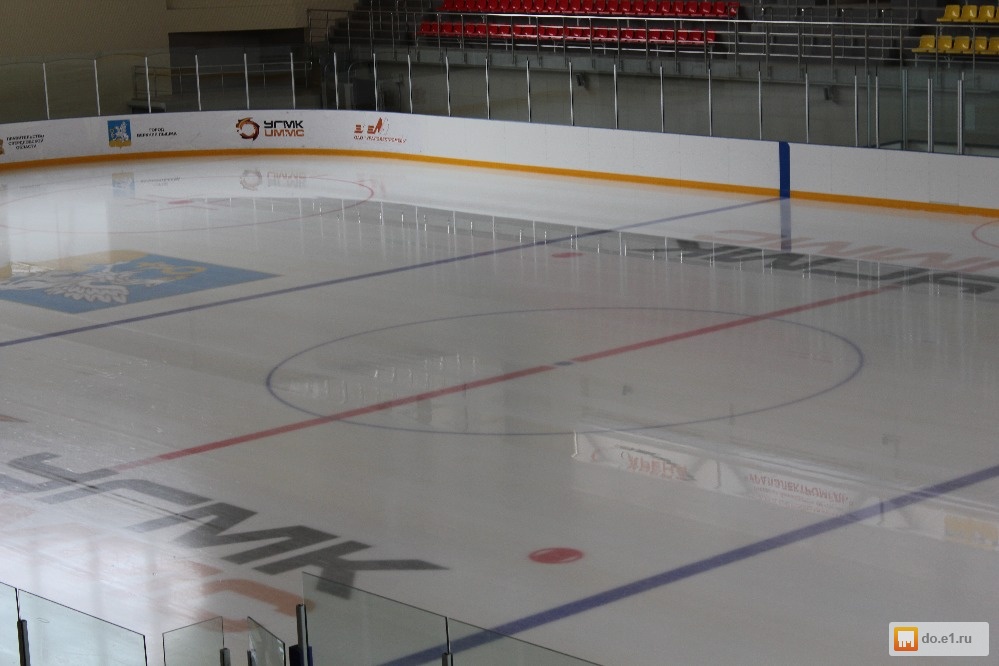 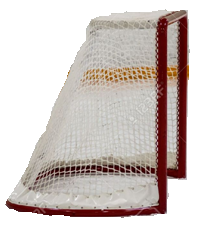 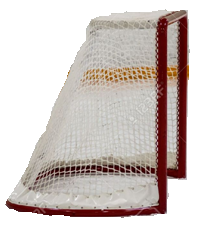 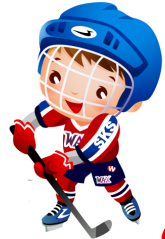 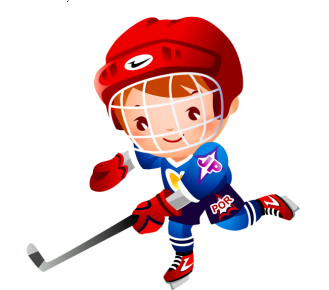 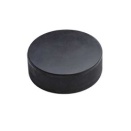 дальше
2 команда
На сколько 5 меньше 11?
на 6
на 5
на 4
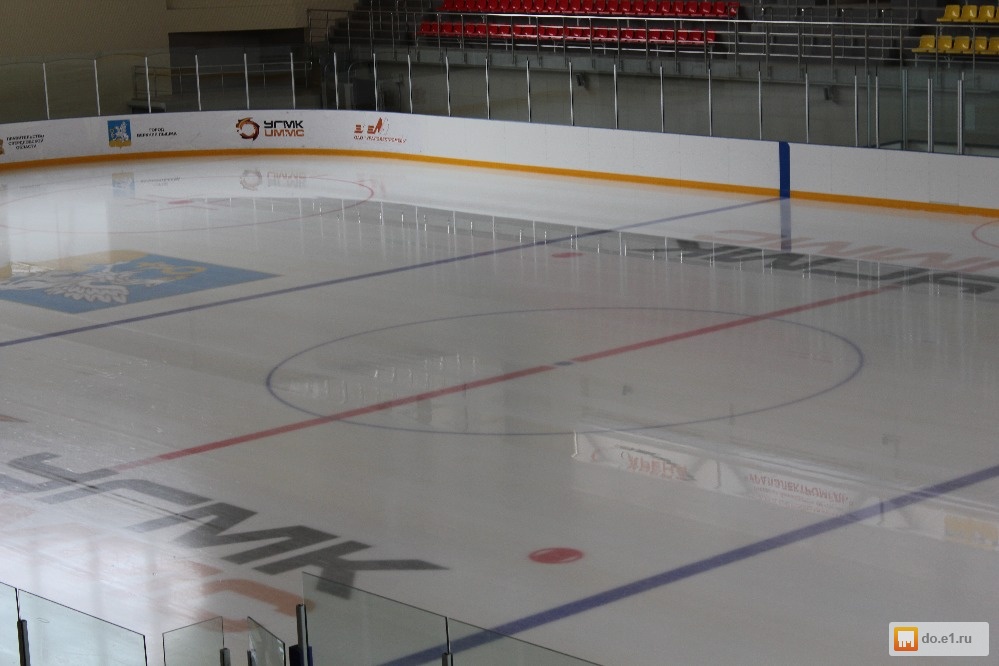 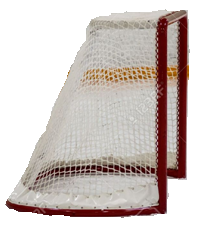 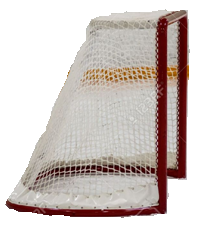 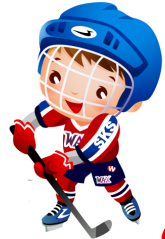 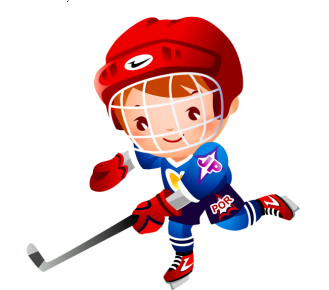 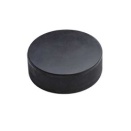 дальше
Из какого числа надо вычесть 4, 
чтобы получить 8?
1 команда
из 13
из 12
из 11
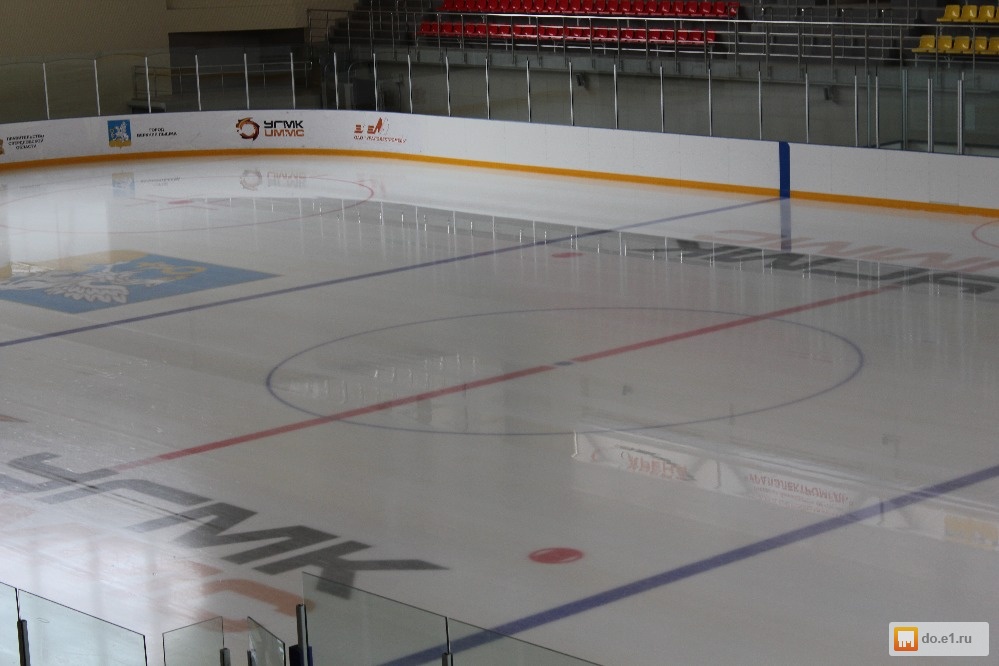 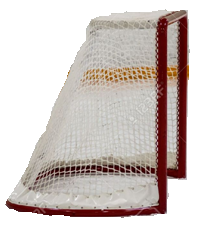 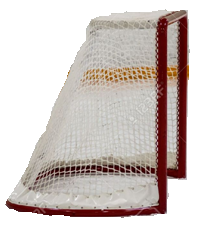 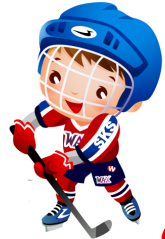 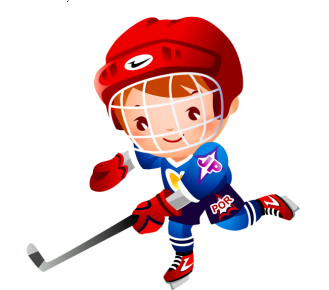 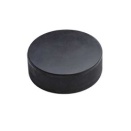 дальше
2 команда
В какой разности результат равен 7?
14-4-2
15-5-3
13-3-4
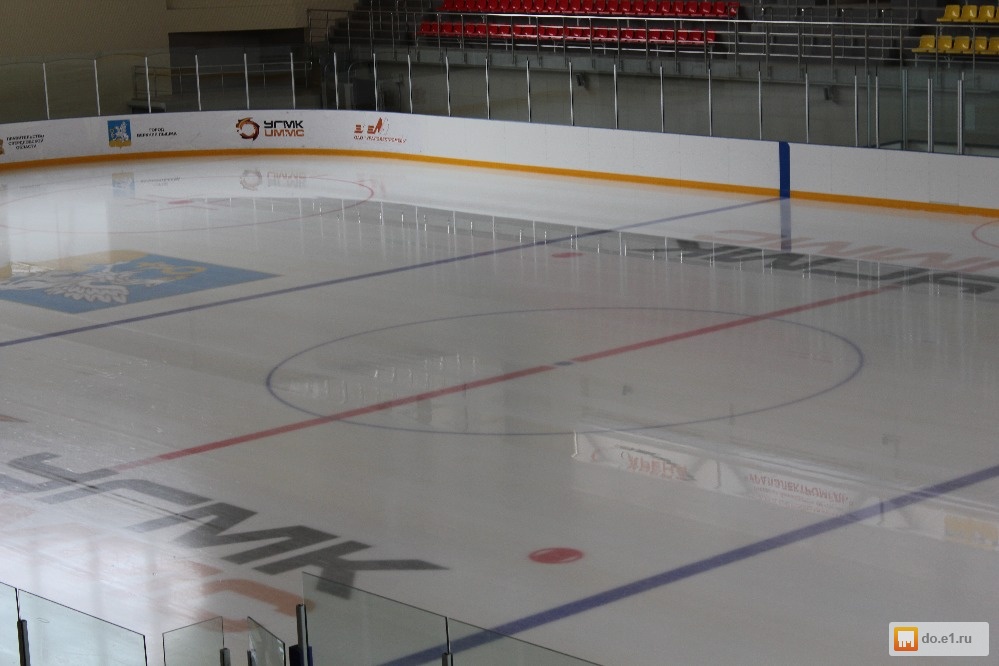 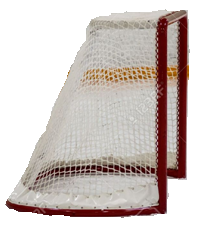 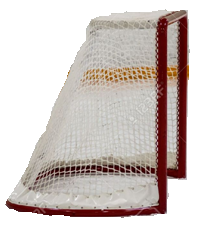 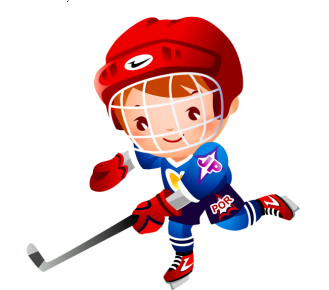 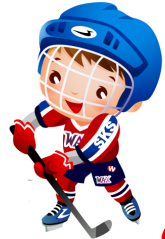 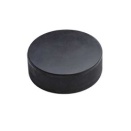 дальше
Какое число при счёте называют между числами 15 и 17?
1 команда
16
14
18
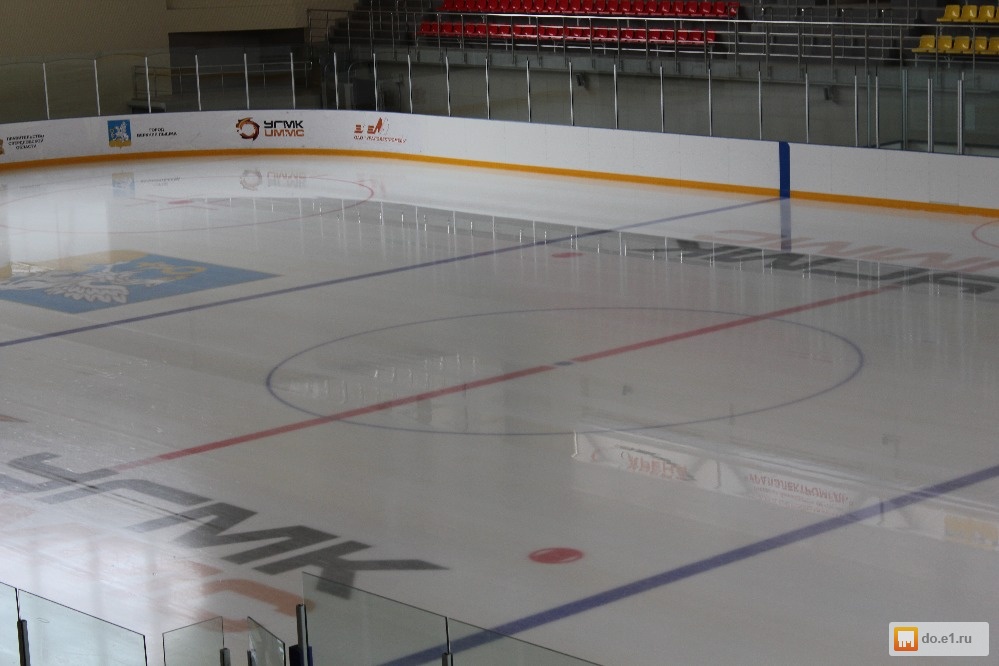 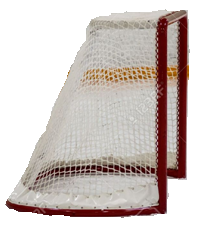 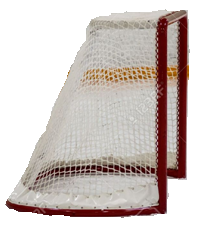 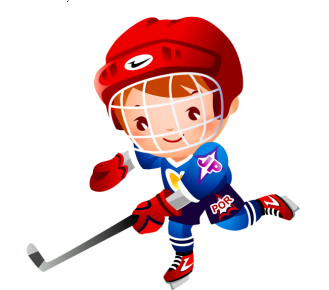 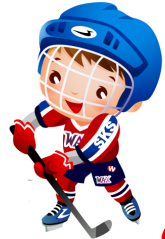 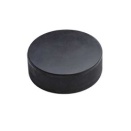 дальше
2 команда
Найди число, которое при счёте следует  за числом 12.
11
13
14
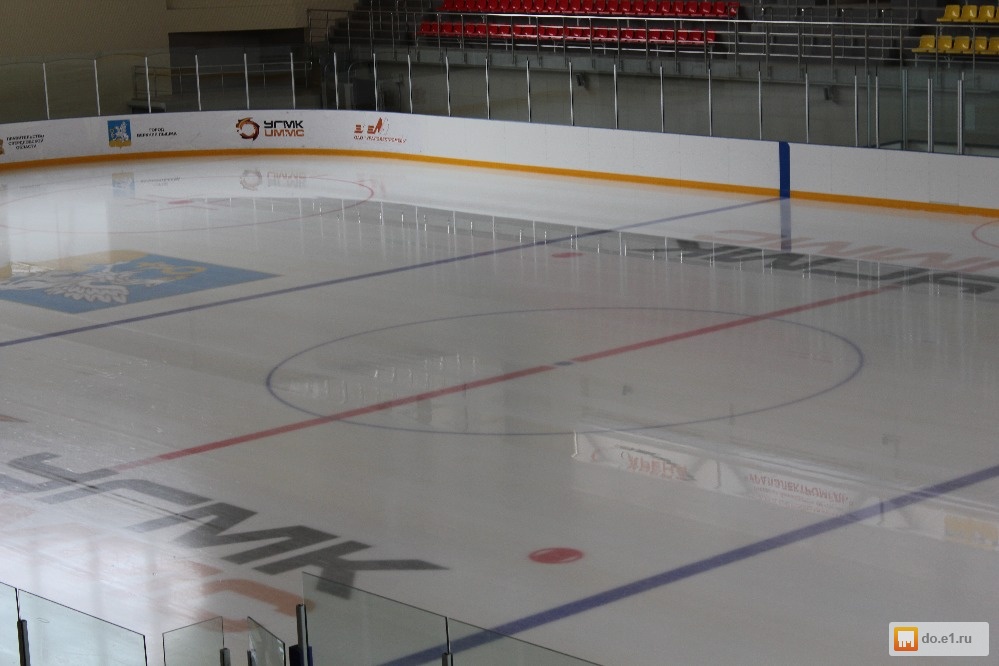 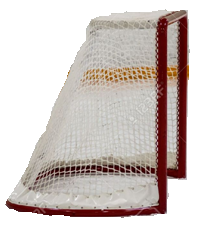 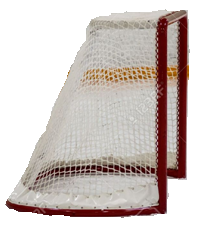 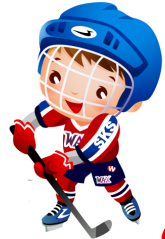 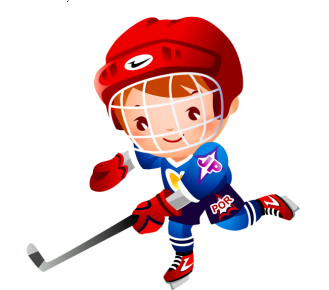 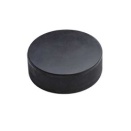 дальше
Спасибо 
за работу!
Выход
Интернет – источники:
Фон  -  http://do.e1.ru/preview/market/5068850ba5706359b2e4948c29f29c50_1419834882_1000_1000.jpg;   
http://previews.123rf.com/images/bradcalkins/bradcalkins1302/bradcalkins130200012/17933488-Empty-hockey-net-Stock-Photo.jpg; https://fs00.infourok.ru/images/doc/12/16146/hello_html_614bb93b.png; http://www.network54.com/PersonalPhotos/1128609686.JPG
http://rossoshru.ru/images/news/2016/November2016/23-11-2016/kartinki--na-temu-deti-3.jpg
 

Автор шаблона игры – Нижегородцева О.Я., учитель истории МБОУ «Токурская СОШ» Амурская область.